NORDIC PROJECT ON BIO FUELS - update
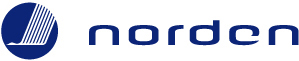 N-ALM 15-16 November 2016 Helsinki Vantaa
Background
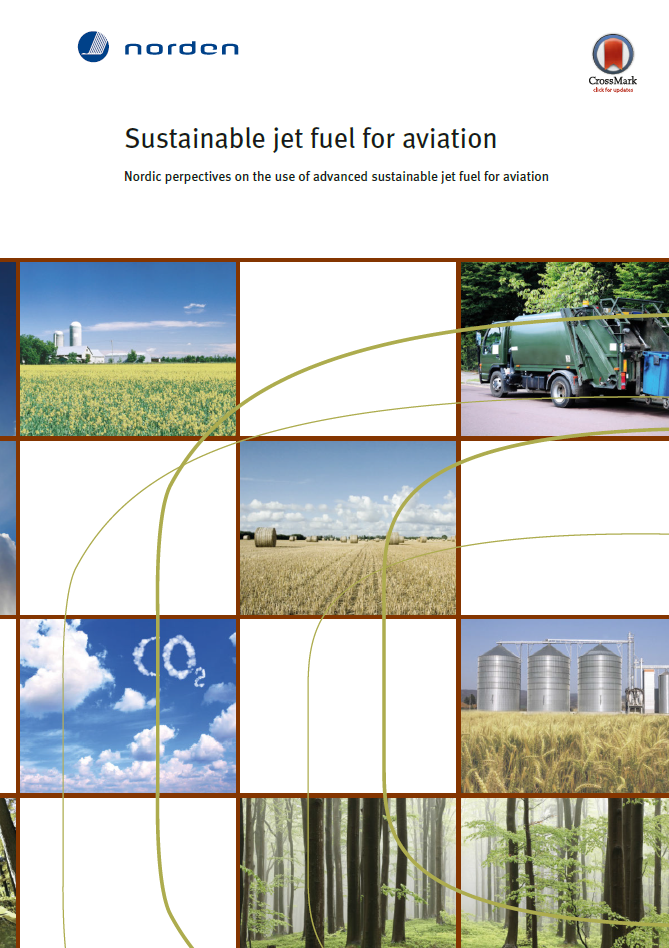 Nordic report by NIRAS
Funded by Nordic Council of Ministers
Presented 1. september in Oslo
50 participants from Nordic countries
Wrap up by CEO for Nordic Energy Research
10 messages:
The drive and the need are there
The market is there
The Nordic region has the technology
Feedstock available in Nordic countries
The price is a barrier – need for political incentive
Socio-economic benefits should be adressed
Nordic countries have capacity, knowledge, support in the population
The timing is good for initiatives – EU directives on renewable energy
Financing – a fund should be considered
Sustainability criteria – need for globally recognized criteria
Future development
The results should be presented to Nordic Ministers of Energy and Transportation
Proposal to establish a forum with representatives from stakeholders and authorities
Nordic Energy Research will report and suggest this to be discussed at Nordic Ministerial meeting, november 2016 in Helsinki